Презентаціяна тему:«Ерготерапія»
Зміст
Вступ
Поняття ерготерапії
Мета ерготерапії
Використання ерготерапії
Засоби ерготерапії
Методи ерготерапії
Ерготерапія та реабілітація
Принципи ерготерапії
Напрямки ерготерапевтичних заходів
Ерготерапія в Україні
Висновки
Використана література
Вступ
Будь-яка хвороба не тільки послаблює здоров'я людини, але й гнітюче діє на психіку. А що говорити про пацієнтів, особливо маленьких дітей, які частково або повністю знерухомлені. Наявні фізичні обмеження тиснуть на психіку, людина замикається в собі і намагається ізолюватися від оточуючих, тоді як потрібно активно займатися власною реабілітацією. У таких випадках і показана Ерготерапія.
Поняття ерготерапії
У дослівному перекладі Ерготерапія означає зцілення через діяльність. Цей молодий розділ медичної реабілітації вивчає засоби і методи відновлення рухової функції верхніх кінцівок за допомогою різноманітних ігрових завдань і тренажерів.
Мета ерготерапії
Мета ерготерапії - покращення якісної складової життя пацієнтів, які внаслідок певної хвороби або травми втратили рухові здібності, не можуть координувати свої рухи і робити звичні справи. У систему ерготерапії входить складний реабілітаційний комплекс заходів, який спрямований на відновлення природної, повсякденної діяльності людини із суворим урахуванням наявних патологічних змін і фізичних обмежень. Саме лікар-ерготерапевт допомагає хворому заново навчитися працювати, доглядати за собою в побутовому плані, спілкуватися і розважатися.

Кінцева мета - не тільки максимально відновити рухові функції, а й адаптувати пацієнта до звичної здоровій людині життя, допомогти стати самостійним, соціально пристосованим і незалежним у побуті.
Ерготерапія – це не просто спеціальна лікувальна гімнастика, що спрямована на тренування дрібної моторики і координації, вона включає в себе знання з декількох спеціальностей – психології, педагогіки, соціології, біомеханіки і фізичної терапії. Методика покращує рухові, емоційні і когнітивні можливості.

Ерготерапія розроблена ще й для того, щоб пробудити в пацієнтах бажання вчитися чомусь новому, спілкуватися на рівних зі своїм оточенням, розважатися і навіть піклуватися про інших. Повсякденна діяльність включає в себе самообслуговування, трудову діяльність, дозвілля і пов'язані з цим міжособистісні відносини. Кінцева мета ерготерапії – не тільки максимально відновити рухові функції, а й адаптувати пацієнта до звичного життя здорової людині, допомогти стати самостійним, соціально пристосованим і незалежним у побуті.
Найважливіше завдання ерготерапії – допомога у вирішені конкретних проблем, які виникають у пацієнта при виконанні нормальних повсякденних справ, для цього він повинен виконувати різні вправи, наприклад, відкривання двері, малювання якоїсь фігури (кола) тощо. Контролюючи процес, лікар усвідомлює для себе фактичне обмеження обсягу рухів пацієнта та складає індивідуальний план терапії для хворого.
На фото пацієнт відновлює рухливість кисті після травми
Використання ерготерапії
Ерготерапія важлива частина всіх сучасних реабілітаційних програм. Основна група для занять ерготерапією - це :
діти, що страждають на дитячий церебральний параліч
люди з захворюваннями та травматичними ушкодженнями опорно-рухового апарату або хребта 
людям з атрофованими м'язами
люди , які мали інсульти та черепно-мозкові травми важкого ступеня
людям з психічними захворюваннями
А також:

Після інсульту, ЧМТ
З хворобою Паркінсонаа
З розсіяним склерозом
З запальними захворюваннями ЦНС
З нейропатією
З атрофією м’язів
З хронічним болем
З деменцією
З ревматоїдним артритом
З деформуючим остеоартрозом
З остеохондрозом

В стаціонарі курс ерготерапии складає 24 процедури тривалістю від 30 хвилин до 1,5 – 2 годин.

Для будь - якого методу характерний індивідуальний підхід. Спеціалісту з ерготерапії слід зазначити усі особливості життя людини, її стан здоров'я та  рівень інтелекту.
Засоби ерготерапії
В ерготерапії використовуються як спеціальні комплексі, тренажери та станки, так і підручні засоби. До першого належать реабілітаційні комплекси для відновлення та тренування рук, настільні тренажери для дрібної моторики та ін.
Вони імітують повсякденні дії людини без ризику для її здоров’я.

До підручних засобів відносяться предмети, такі як  вимикачі, застібки, шнурки, дрібні іграшки, настільні ігри, дрібні м’які м’ячі, гумки, телефон тощо.
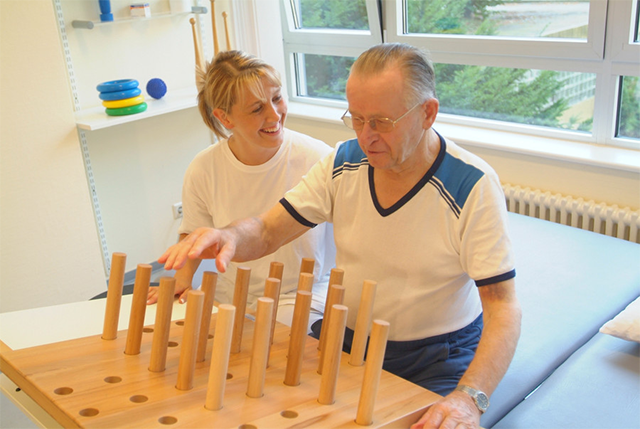 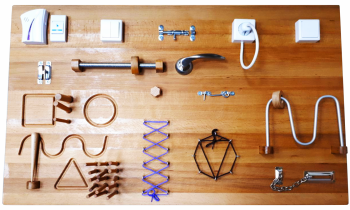 Приклади тренажерів
Спецільно облаштоване місце для подальшої реабілітації для людей з обмеженням руху
Тренажер, що імітує повсякденні дрібні дії
Всі вправи для ерготерапії підбираються суворо індивідуально і залежать від цілей реабілітації та стану органів. Ерготерапія потребує зосередженості та постійних тренувань. За цих умов
спостерігається позитивна
 динаміка.
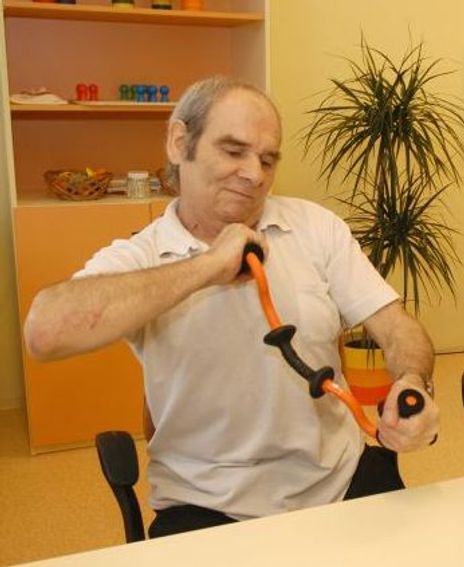 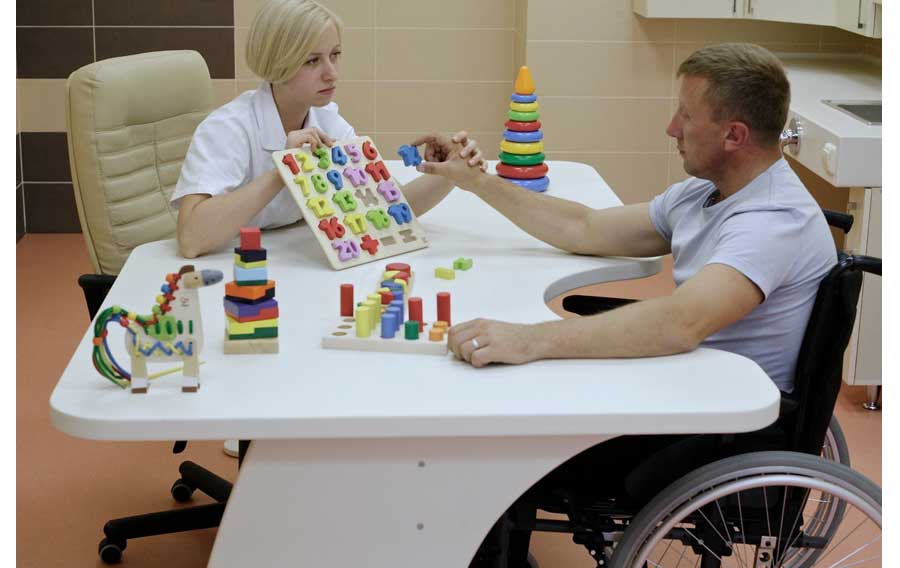 Методи ерготерапії
Існує багато методів ерготерапії, наприклад: функціональні ігри, мобілізація суглобів, захист суглобів (консультації та навчання), тренування функції м'язів, регулювання тонусу м'язів, тренування координації, навчання малим правильним рухам, тренування чутливості, тренування сприйняття, тренування написання текстів та інші навчання навичок, що необхідні в повсякденному житті. Арт-терапія – плетіння, малювання, вільна творча робота з різних матеріалів з метою отримання видимих результатів і, як наслідок, незабутніх вражень від успіху.
Ерготерапія та реабілітація
Для будь-якого методу ерготерапії характерний індивідуальний і комплексний підхід до пацієнта незалежно від віку та діагнозу. Ерготерапевт важливі не тільки стан здоров'я пацієнта і характер його хвороби. Все має значення - оточення людини, його спосіб життя до хвороби, індивідуальні захоплення, особливості та схильності, рівень інтелекту.
Ерготерапевт допомагає вирішувати конкретні труднощі та проблеми, які виникають у пацієнта в процесі виконання звичайних дій. Щоб їх виявити, лікар просить виконати якесь найпростіше завдання - написати цифру, намалювати коло чи застебнути ґудзик. 
Спостерігаючи за тим, 
як пацієнт виконує
це завдання,
ерготерапевт 
визначає, який обсяг
обмеження рухів 
присутні.
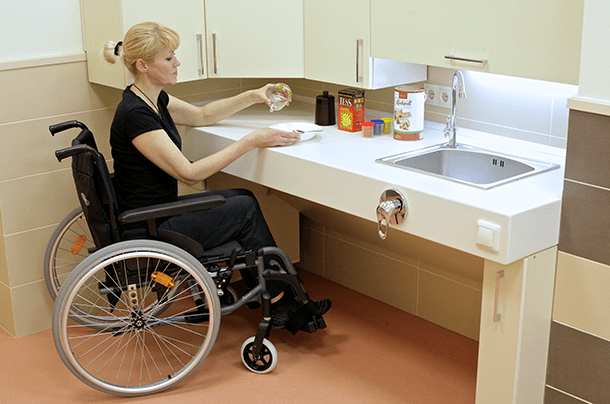 Вправи на відновлення або вдосконалення дрібної моторики залучають до роботи малі та середні м'язові групи. В основному лікар намагається підібрати вправи, які несуть під собою практичну спрямованість (Перекласти предмет, переставити стілець, набрати номер телефону, відкрити кришку). Також використовуються гри в шахи, доміно, шашки, ліплення, конструктор, пазл, малювання, вирізання ножицями і багато іншого. Всі вправи підбираються строго індивідуально і залежать від цілей реабілітації та стану кінцівок. При цьому лікар стежить, щоб пацієнт був захоплений заняттям, обов'язково акцентує увагу на успіхи та прогресі.Джере
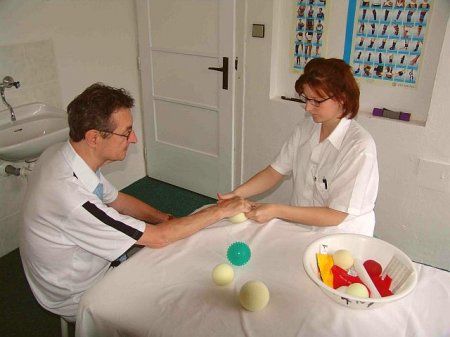 Вправи з м’якими м’ячами різних розмірів
Принципи ерготерапії
діяльність для людини так само необхідна як їжа і вода;
 у кожної людини має бути як розумова, так і фізична діяльність;
 діяльність повинна мати для клієнта сенс та викликати в процесі її виконання позитивні емоції;
люди, що хворі розумом, тілом та 
душею 
можуть бути зцілені за допомогою 
діяльності.
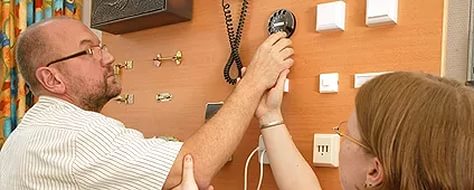 взаємостосунки ерготерапевта  та пацієнта мають бути засновані на взаємодовірі;
 пацієнт разом з ерготерапевтом визначає короткочасні та довготривалі цілі втручання, досягнення яких є загальним завданням;
 ерготерапевт повинен співпрацювати із близькими пацієнта, завдяки чому позитивні результати будуть досягнуті швидше;
пацієнта слід розглядати в контексті оточуючого середовища у всьому його розмаїтті від фізичних до економічних та кліматичних факторів, з розрахунком їх взаємного впливу та за умови їх постійної взаємодії.
Напрямки ерготерапевтичних заходів
Ерготерапевтичні заходи здійснюються по 5 основними напрямками: 
Сенсомоторно-функціональні тренування (тренування рівноваги, графомоторики тощо)
Працетерапія (терапія працею та творчістю)
ADL – тренінг (ADL – Activity in Daily Living), в яких входять:
Особиста сфера (одягання-роздягання, прийоми їжі/води, гігіена тіла)
Сферу побутової обстановки (ведення домашньго господарства, тренування поведінки у місті)
З’ясування побутової обстановки (консультація у відношенні житлових умов, забезпечення допоміжними засобами)
Консультація і навчання сім’ї
Напрямки ерготерапевтичних заходів
Когнітивний тренінг (тренування пам’яті, мислення)
Підбір і адаптація допоміжних засобів (технічних засобів реабілітації), навчання пацієнтів їх 
       використання
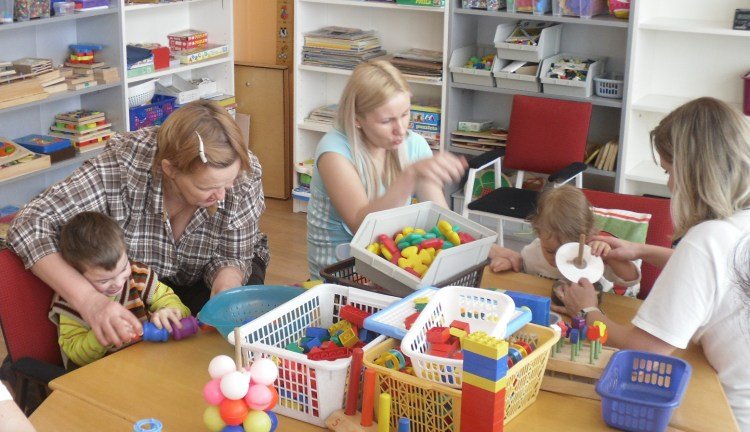 Ерготерапія в Україні
Для України ерготерапія – порівняно новий метод реабілітації, однак в Західній Європі та Америці вона відома більше 60 років. Ця спеціальність почала формуватися в післявоєнні роки, коли з фронту додому повернулися люди, яких війна перетворила в інвалідів. Всі вони потребували реабілітації. Їх доводилося заново вчити робити найелементарніші речі, необхідні в повсякденному житті – самостійно вмиватися і одягатися, тримати виделку, підтримувати чистоту в будинку. Але, крім того, ці люди потребували і соціальної адаптації. Адже здорова людина, що раптово постраждала від хвороби, часто падає духом і починає вважати, що відтепер життя для нього закінчено. Вона стає пасивною і залежною, а це не тільки відсуває одужання на невизначений термін, а й ускладнює життя її близьких, яким і так живеться нелегко. Саме для того, щоб змінити цю ситуацію, і були розроблені методи ерготерапії .
У Запоріжжі ще кілька років тому не було жодного ерготерапевта, хоча цьому напрямку у фізичній реабілітації вже більше 100 років. Перший сертифікований фахівець в нашому місті з'явився в Запорізькій обласній клінічній лікарні на базі відділення реабілітації. Анна Тоцька успішно працює навіть з «важкими» пацієнтами - після інсультів, черепно-мозкових і травм спинного мозку.
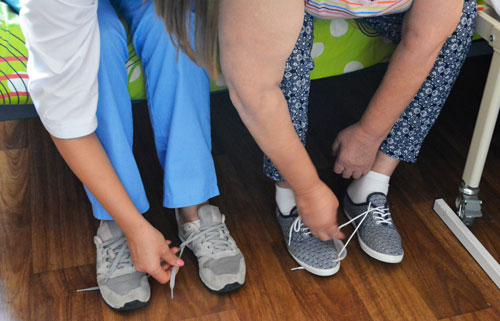 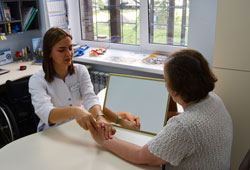 Висновки
Ерготерапія– це міждисциплінарний реабілітаційний фах, спрямований на покращення якості життя людей із набутими або вродженими інвалідностями. Метою ерготепарії є дати людям можливість брати участь та бути максимально незалежними в усіх сферах життя. Ерготерапевти використовують цілеспрямовану діяльність для зміцнення здоров’я та покращення функцій організму, адаптують середовище життєдіяльності та спосіб виконання заходів повсякденного життя. Ерготерапевти здійснюють терапевтичний вплив на опорно-руховий апарат, нервову систему, когнітивні, комунікативні, психічні та емоційні функції пацієнтів різного віку та різних патологій.
Використана література
С.Б. Мальцев Руководство по внедрению эрготерапии как нового вида деятельности в учреждениях, оказывающих социальные услугу 2011г.
Е.В. Клочкова, С.Б. Мальцев. Физическая терапия и эрготерапия как новые специальности для Республики Таджикистан. Методическое пособие. Душанбе, 2010 - 46 с. 
 Епифанов В.А. Эрготерапия в комплексном лечении больных с повреждением нервной системы //Медицинская газета 2009
 Козявкін В. І. Методи оцінки ефективності оцінки медичної реабілітації в системі інтенсивної нейрофізичної реабілітації / В. І. Козявкін, О. О. Качмар // Український медичний часопис. - 2003. - №3. - С. 61-66.1.
Таран І.В. Ерготерапія, як сучасний напрямок фізичної реабілітації хворих із травмами й захворюваннями нервової системи / І.В.Таран, Ю.Валюшко // Теоретичні та методичні проблеми фізичної реабілітації : матеріали VІ Всеукр. наук.- метод. конф. – Херсон, 2016. – С. 292 – 298.
http://www.10gkb.by/informatsiya/stati/chto-takoe-ergoterapiya
http://journals.uran.ua/frir_journal/article/viewFile/123102/117918
http://zokb.org.ua/nov_erhoterapiia_tvorchyi_pidkhid_do_fizychnoi_reabilitatsii_patsiientiv_u_zokl.html